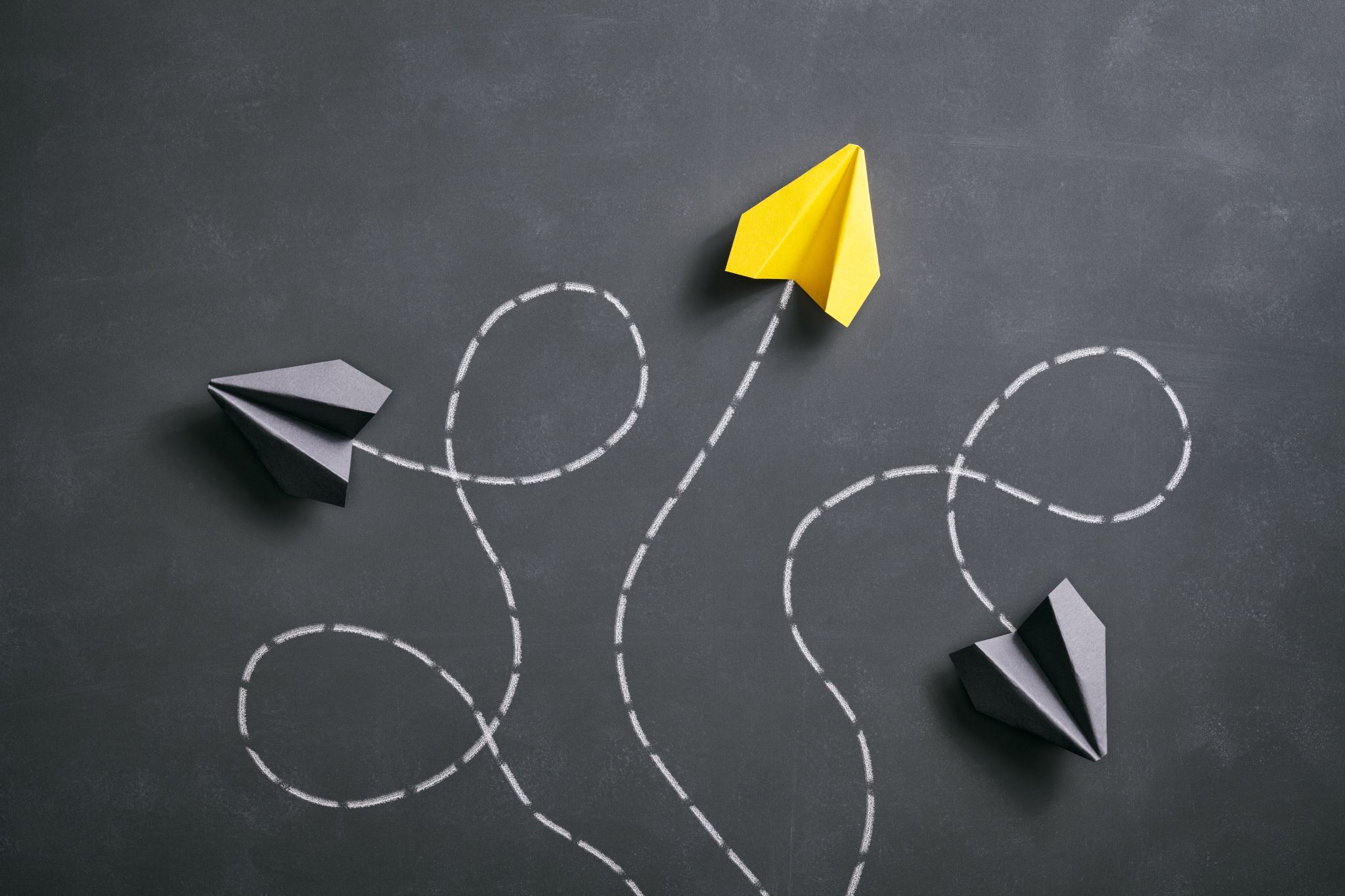 Výtvarný kroužek
Alžběta Kuchařová 
Pedagogická praxe v mimoškolních aktivitách žáků 1.stupně ZŠ
Učitelství první stupeň ZŠ
DĚTI
Věk 

Skupina 

Počet
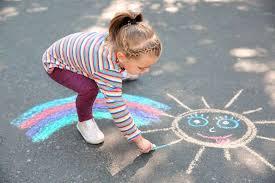 BĚŽNÉ HODINY
Vyprávění o obrazech 

Představení technik 

Vyprávění příběhů
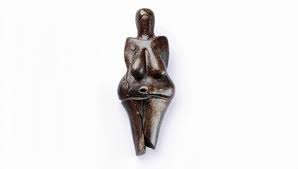 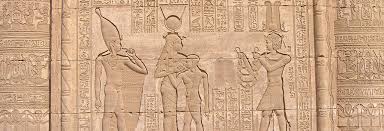 VYPRÁVĚNÍ O OBRAZECH
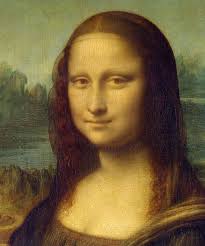 TECHNIKY
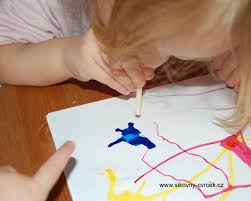 Linoryt 

Keramika 

Tuž
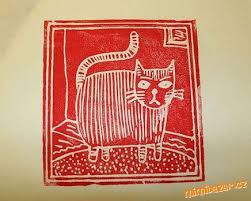 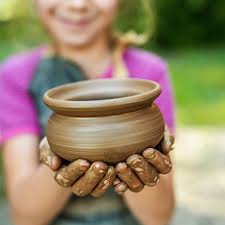 VYPRÁVĚNÍ PŘÍBĚHŮ
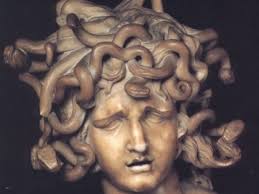 MIMOŘÁDNÉ AKTIVITY
Výlety 


Hry


Tábory
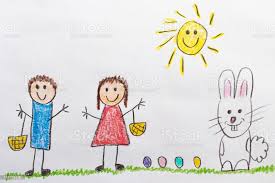 VÝLETY
Galerie 

Malování přírody 

Architektura
HRY
Na piráty 


Bodyart
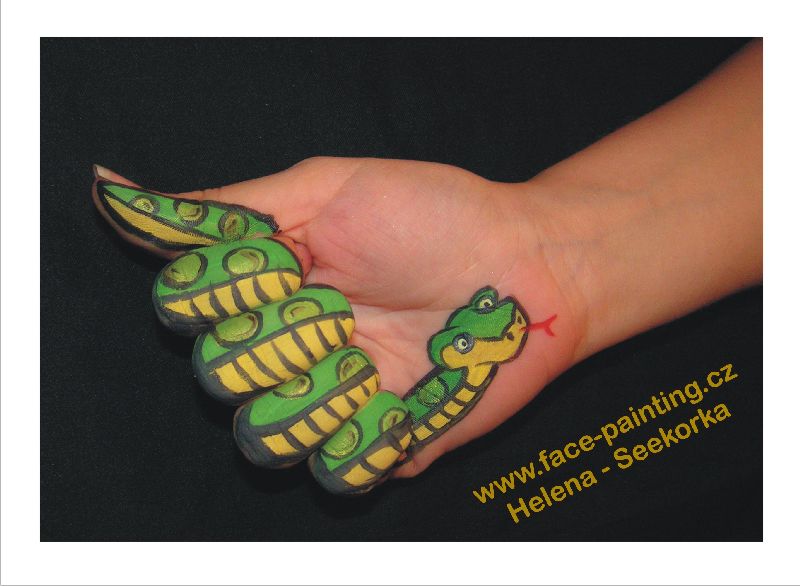 TÁBORY
Téma 

Hry 

Bobřík odvahy
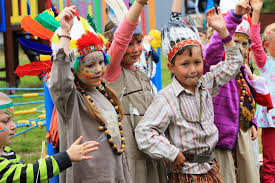 DĚKUJI ZA POZORNOST